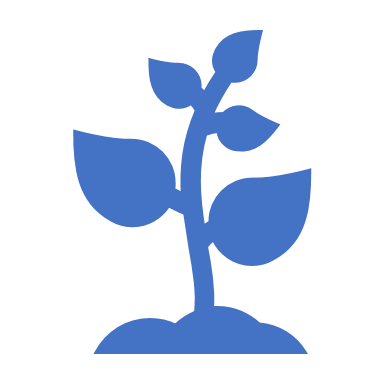 Wellness Coaching
By Wellness Alliance  -January 2019
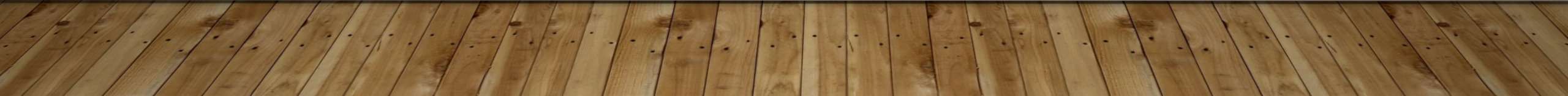 coaching Guidelines for health care professionals
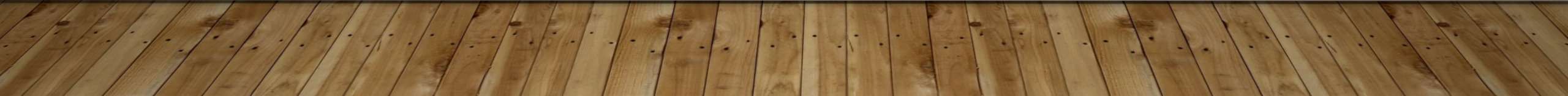 Wellness is Multidimensional
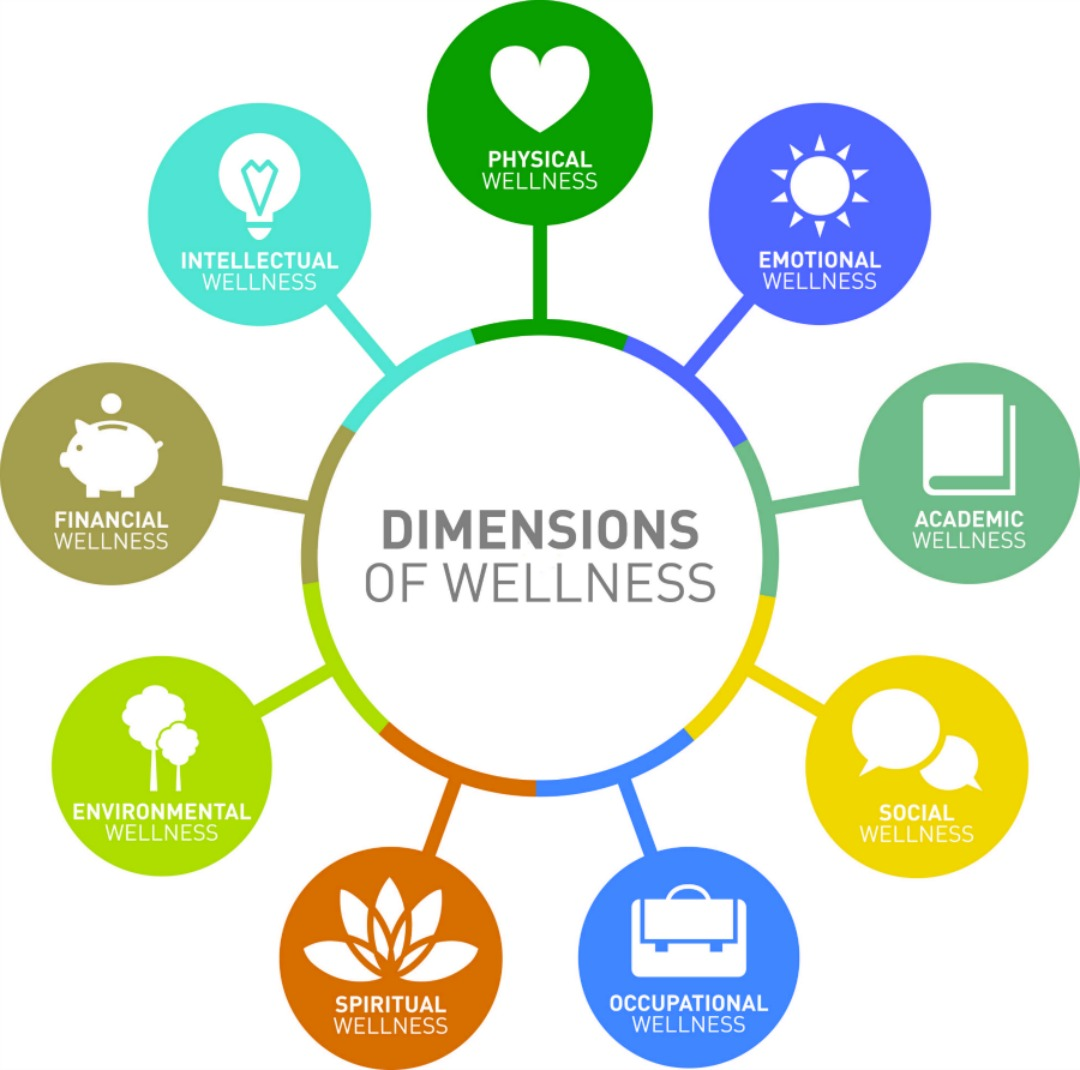 CLIENT IS ENFORCED THAT WELLNESS IS ACHIEVED THROUGH INDIVIDUAL EFFORTS FROM WITHIN AND A HOLISTIC  HEALTHY LIFESTYLE
THE COACH ACOMPANIES THEM ON THE JOURNEY.
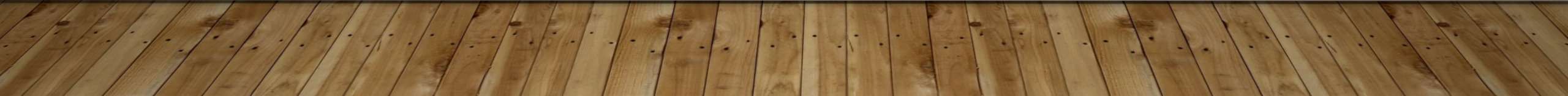 WHY COACHING IS SO IMPORTANT
COACHING PROCESS HELPS AN INDIVIDUAL BE MORE ACCOUNTABLE ON HIS SELF CARE, HEALTH JOURNEY AND HEALTHY ROUTINES THAT HE WISHES TO INITIATE
 TO ACHIEVE A NEW ROUTINE THEY MIGHT NEED FEW MONTHS- 3 OR MORE COACHING HELPS TIL AN OBJECTIVE OR A STATE OF WELLBEING  IS ESTABLISHED 
COACHING SHOULD BE PLEASANT, COMFORTABLE , REWARDING AND ACHIEVE GOALS IN A LIMITED TIME 
OUR COACHING GIVES TIPS ABOUT RESEARCH BASED TOOLS ON WHAT WELLNESS MEANS AND HOW TO BE ACHIEVED
First Session - Well-being Questionnaires
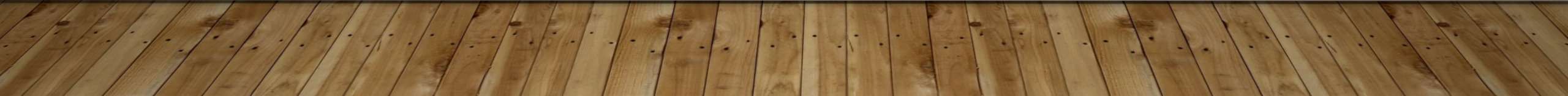 Well-being Questionnaires-Wellness assessment 1
Physical Wellness        Emotional Wellness        Social Wellness        Spiritual Wellness
Financial Wellness         Intellectual Wellness     Occupational wellness      Environmental Wellness
Personalized Wellness Goals:  Reflect about  your wellness  routines and create some new questions of your own
Personalized Wellness Goals  Based on the above, which are the topics you are passioned in exploring more ?
and would like to focus during the following months? 
Write one or two !Then create a goal or an activity for each one! Good luck!
Physical Wellness
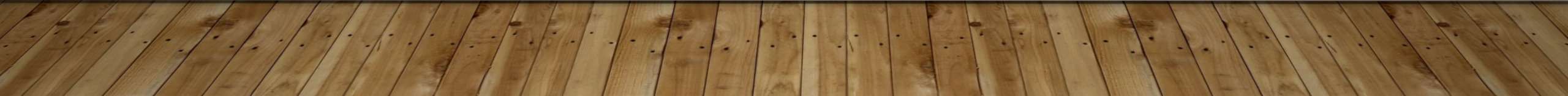 Emotional Wellness:
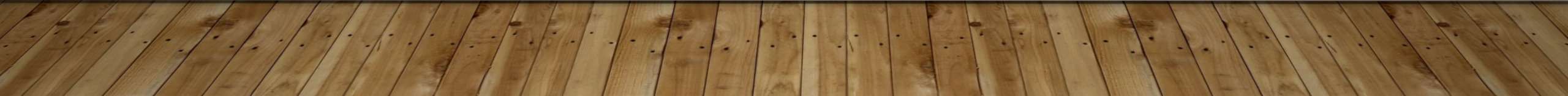 Social Wellness
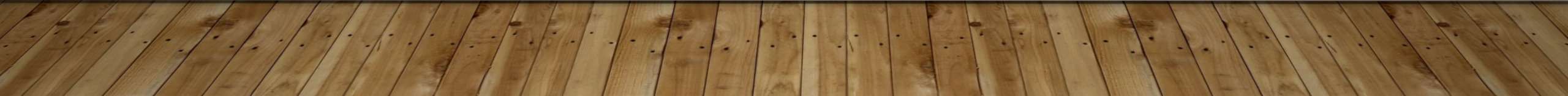 Occupational Wellness
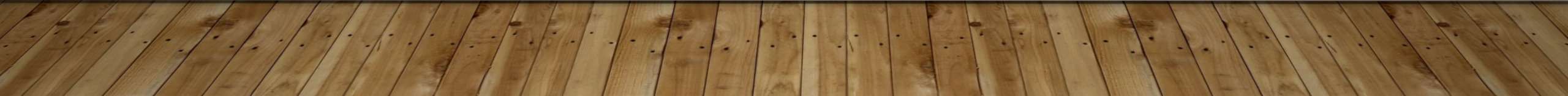 Financial Wellness
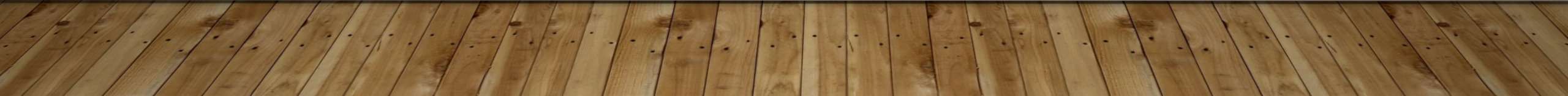 Environmental Wellness
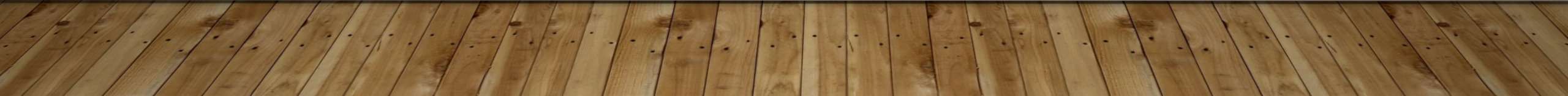 Intellectual Wellness
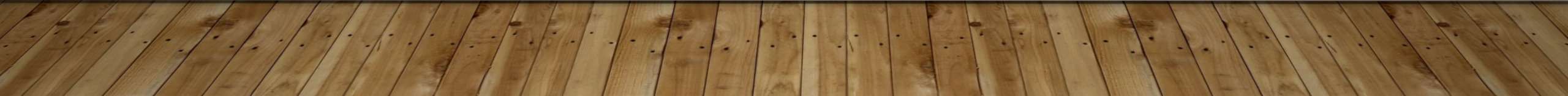 Spiritual Wellness
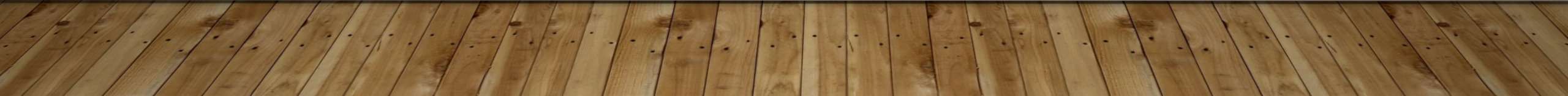 First Session - CREATE A WELLNESS VISION
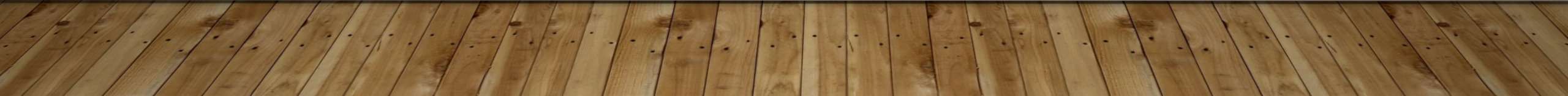 First Session-client past successes & motivators
Discover the client’s motivators: What are the benefits of making changes now? What is the driving force
behind the desire to change now?
Support the client in visualizing their vision and describing it in detail: What are the most important elements
in your vision? Tell me what your vision looks like. Paint me a picture. What would you look and feel like at
your ideal level of wellness? What kind of person do you want to be when it comes to your health and
wellbeing?
Discover previous positive experiences with elements of the vision: What have been your best experiences to
date with the key elements of your vision, times when you felt alive and fully engaged? Tell one or two stories,
in detail.
First session – client strengths
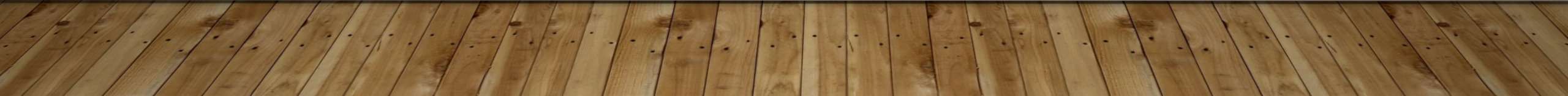 First session – client support system
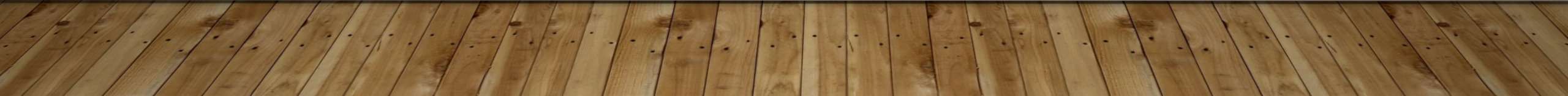 First session - Client challenges
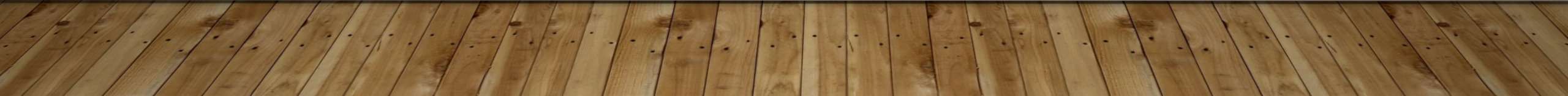 First session First draft statement
Reflect and summarize what you have heard the client saying about their vision. Collaborate on a first draft statement that captures their vision in a way that is meaningful and compelling for them.
Ask the client to state and commit to the vision.
First-OR FOLLOW UP  session –DESIGN 1-year – 6-month  3-MONTH GOALS
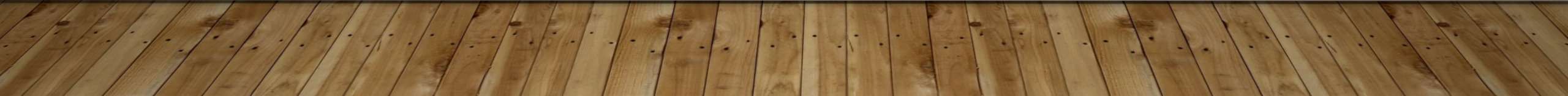 First session - DESIGN FIRST WEEK’S GOALS
Ask the client to choose a goal that is important
Explore the structures (people, resources, systems, and environments) needed to ensure success
Assist the client in designing a SMART behavioral goal: specific, measurable: achievable, relevant, time related
Use confidence ruler to improve the client’s confidence in reaching the goal
Ask client to restate the goal
Affirm the client’s ability to achieve the goal
SESSION CLOSE
Express appreciation for the client’s work
Ask for feedback on how future coaching sessions would best support the client’s path
Schedule the next session
REGULAR FOLLOW UP SESSION -Session Opening
Asks how the client is right now, “in this moment” 
Asks the client to share the best thing that happened from previous week(s) 
 Reflects something positive about the client (e.g., highlights, strengths, or emotions) 
 Asks client to select the first weekly goal to be discussed
FOLLOW UP SESSION - Weekly Goal Review
For each of two goals:
  Explores full experience with weekly goal, starting with the positive
  Expands inquiry about the client’s best experience with his/her weekly goal 
Asks what the client learned from his/her experience 
Affirms the client: strengths, choices, and/or situation
 Inquiries about the client’s percentage of success
FOLLOW UP SESSION -3-Month Goal Review
Validates the relevance of the client’s Wellness Vision and connection to three month goals
  Asks about the client’s best learning or growth experience with his/her three-month goals 
Asks about the client’s level of commitment with his/her goals and whether s/he wants to revise them 
Affirms the client’s strengths, abilities, or growth
FOLLOW UP SESSION- Generative Moment
Collaborates with the client to identify the topic to work on, where s/he has aroused emotional energy and interest
  Asks for permission to explore and work with the topic now 
Encourages the client to imagine what s/he really wants now, in relation to the topic 
 Explores the strengths and values the client can leverage to move forward
FOLLOW UP SESSION- Generative Moment
Explores the environments the client can leverage to move forward 
 Explores decisional balance and develops discrepancy when the client demonstrates ambivalence
 Engages the client in creative brainstorming of pathways forward
 Expresses confidence in the client’s ability to move forward
FOLLOW UP SESSION- Generative Moment
Explores the environments the client can leverage to move forward
 Explores decisional balance and develops discrepancy when the client demonstrates ambivalence
 Engages the client in creative brainstorming of pathways forward
 Expresses confidence in the client’s ability to move forward
FOLLOWING Weekly Goal Setting
For each of two goals: 
 Asks the client to choose a goal that is important and s/he is ready to pursue o 
Explores the support needed to ensure success and handle challenges, such as relationships, environments, structures, and routines
 Assists the client to refine goal to be a SMART behavioral goal 
 Asks the client to restate the goal
Session Close
Communicates an appreciation of the client’s work during the session
 Discovers and reflects what the client learned in the session
 Asks for feedback on how future coaching sessions could best support the client’s path 
Schedules next session
RESEARCH BASED RECOMMENDATIONS FOR IMPROVEMENT OF ALL OF LIFE AREAS
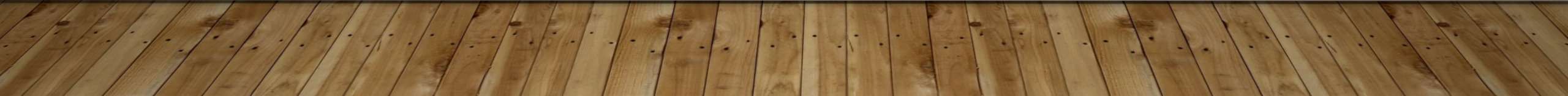 RESEARCH BASED RECOMMENDATIONS FOR IMPROVEMENT OF ALL OF LIFE AREAS
copyright
Author –Founder CEO, Wellness Alliance-Education Roxanne Marin
BS Mathematics- University of Bucharest 
Christiana School of Nursing - Bucharest
BS Nursing - from the University of North Carolina in Charlotte
 Master Nursing Studies - from Winston Salem State University
Positive Psychology Course for Medical Professionals --Wellness Coaching- Wellcoaches 
Wellness Introduction Course - The Health and Wellness Program - Arizona State University
Introduction Course in Positive Psychology - Chapel Hill University, North Carolina Coursera - Prof. Barbara Frederickson
Introduction to Health and Wellness - University of Berkeley - Science of Happiness,
Forum of Functional Medicine & Webinar - Institute of Functional Medicine
 Seminar of Integrative Medicine - Mind and Body Medicine - University of Miami –and others
Author Roxanne Marin Activity
experience over 15 years in education –and 8 years in medical care for acute and chronic conditions such as advanced cardiovascular disease, diabetes, muscle, bone, kidney, cancer, wounds, rehabilitation, palliative
collaboration with community medical clinics -NC- for poor populations with health coaching services and development of holistic educational materials
recommendations on wellness promotion measures in community medical clinics, schools, colleges, universities and churches
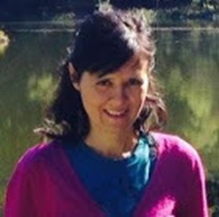 Contact
Wellness Alliance Inc –non profit 
Charlotte, North Carolina
Wellness Alliance Inc
SRL-D  Bucharest Romania, 43 Emanoil Porumbaru Street, Sector 1 
E mail:  wellnessalliance.us@gmail.com
Roxanne Marin, 
Nursing , Holistic WellnessFounder & CEO Wellness Alliance Bucharest, sect 1, Romania, 
Charlotte, North Carolina